GEAR 2.0 Pilot Award Round 3 – Budget Template Guidance
Funding for GEAR 2.0 Pilot Awards
GEAR 2.0 Pilot Award  funding comes from four sources totaling $150,000 in direct and indirect costs
** includes direct and indirect costs
GEAR 2.0 Pilot Award Budget Template
Structured Excel spreadsheet that automatically calculates based on populated fields
Populate light blue cells with grant specific information
Do NOT change automatically populated fields
Enter the Principal Investigator’s name and institution
Detailed Budget Worksheet Gear 2.0-ADC/EMF/WHI Pilot Project Grant Funding- Round 3
Overheard rate on GEAR 2.0 fund: Do NOT change
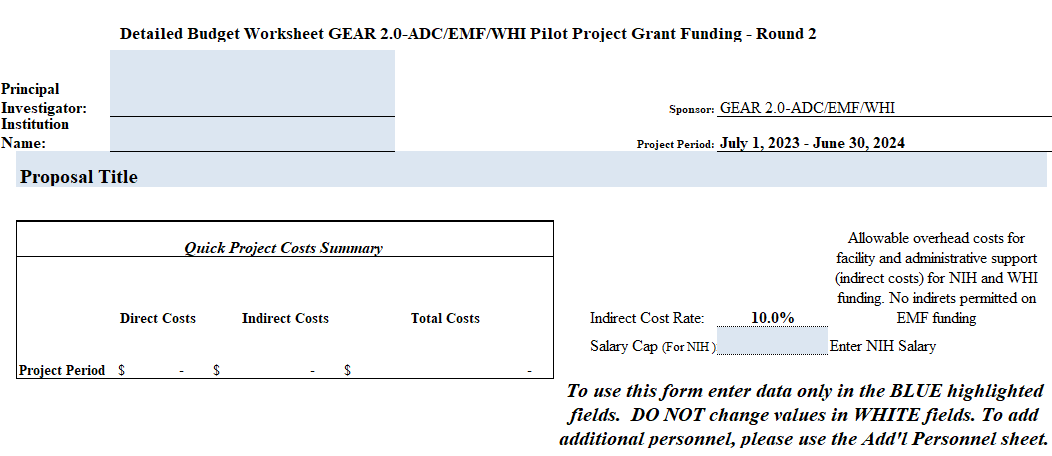 Proposed study title
Overall Cost Summary: Automatically calculated
Enter the current NIH Salary Cap
Total per person: Automatically populated
Gear 2.0 ADC
Institutional
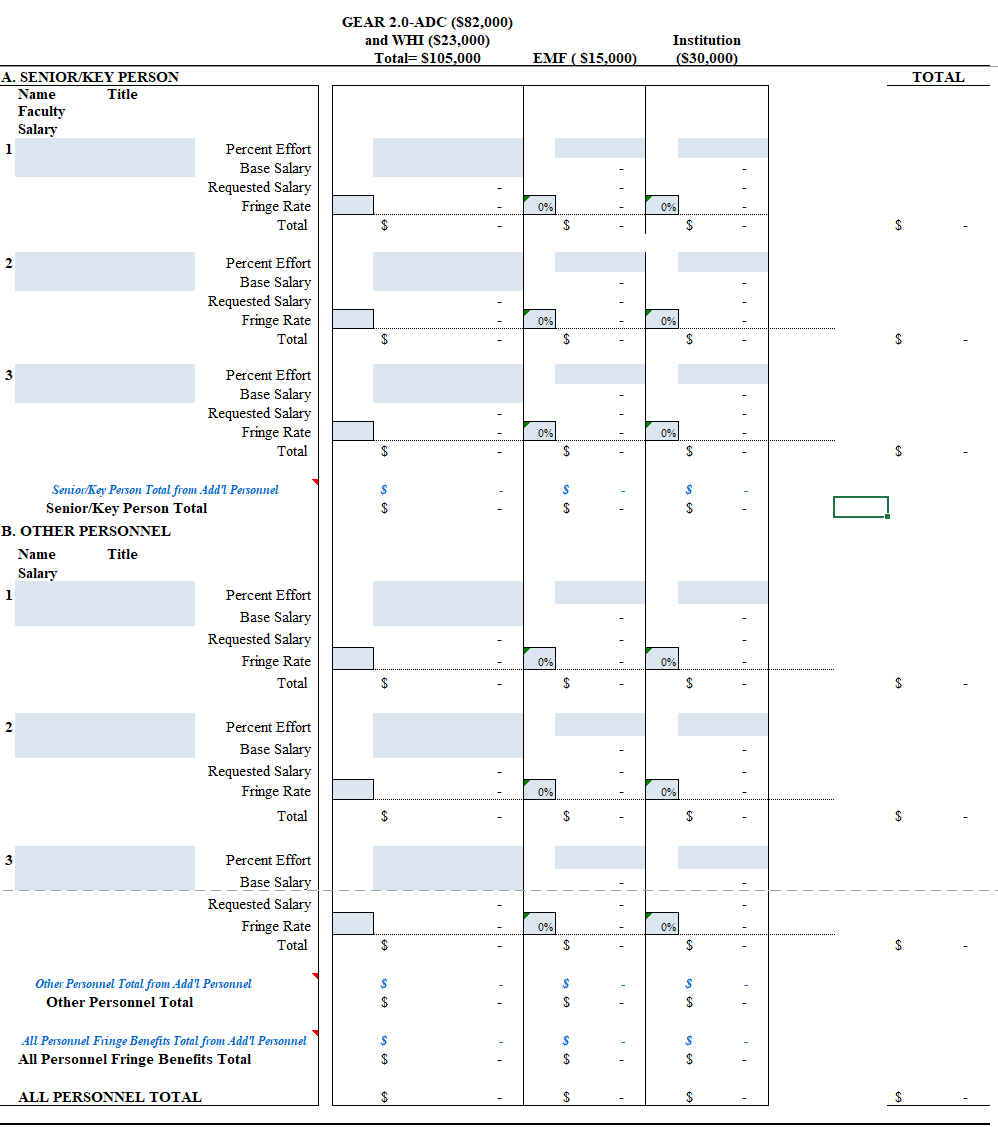 Principal Investigator (PI):Information
Co-PI/Multiple PI Information
Total senior/key personnel costs: Automatically populated
Other staff/personnel
Total personnel costs: Automatically populated
Percent effort charged to EMF
Percent effort charged to your institution
Percent effort charged to GEAR 2.0
Total salary requested across funding sources:
Automatically calculated
Base Salary*
Gear 2.0 ADC
Institutional
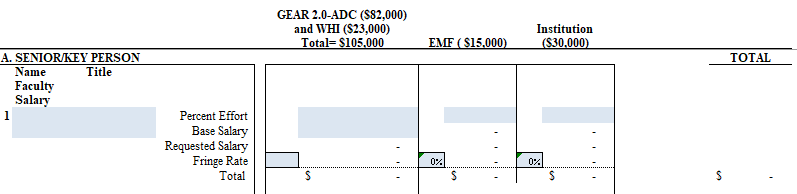 Name
Title
Institutional fringe rate: Automatically populated
Institutional fringe rate
Base salaryRequested salary from your institution: Automatically populated
Requested salary from GEAR: Automatically populated
Base SalaryRequested salary from EMF: Automatically populated
*If base salary is greater than NIH salary cap, calculations will automatically adjust to NIH salary cap
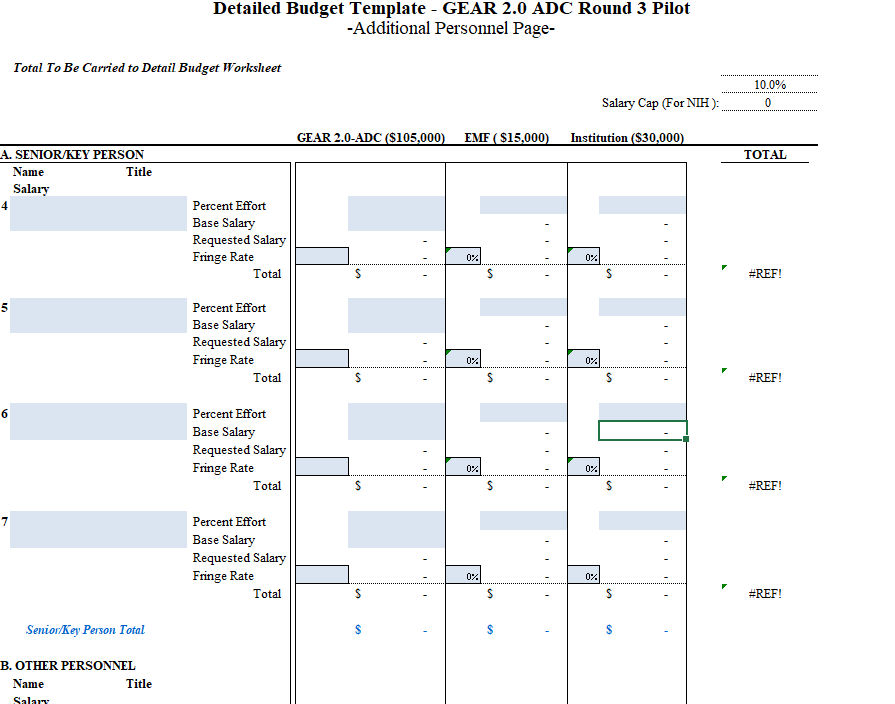 NIH Salary Cap: Automatically populated from “Detailed Budget”
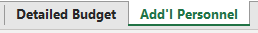 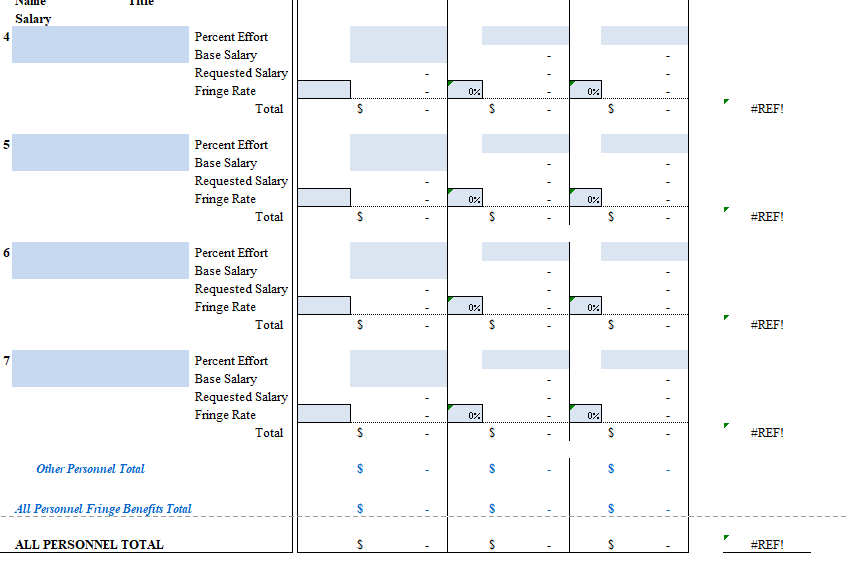 Costs assigned per funding source
Name
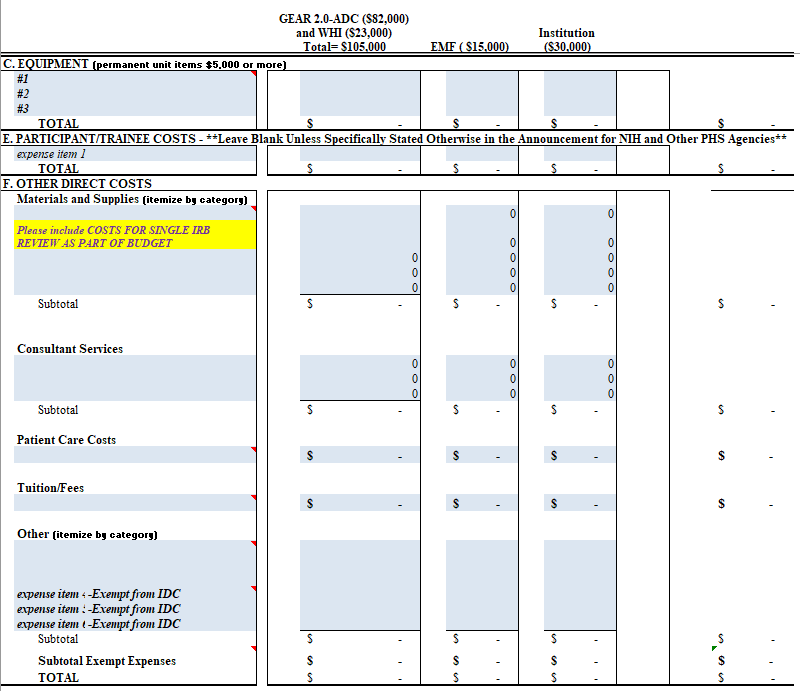 Other expense subtotals per category and total other costs: Automatically calculated
Other expenses to be expensed by funding source
Name/Title for subcontracts
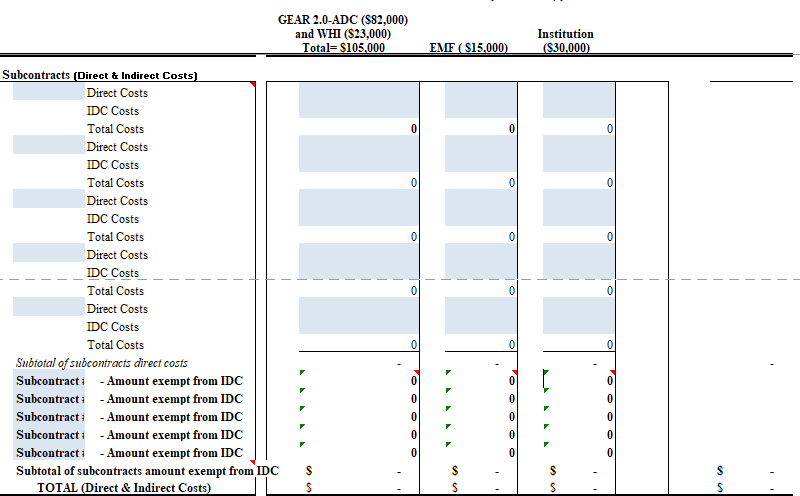 Subcontracts costs: direct and indirect
Sum of direct and indirect costs per contract:
Automatically calculated
The amount of subcontracts EXEMPT from indirect costs*: Automatically calculated
Total subcontract costs:
Automatically calculated
*Can only earn IDC on the first $25,000; Amount beyond $25,000 is automatically excluded from indirect costs
Total expensed charged to EMF  (NO indirect costs):
Automatically calculated
* GEAR 2.0 funding MAXIMUM $105,000* EMF  funding MAXIMUM $15,000* Institution funding MINIMUM $30,000
Total expensed across all funding sources:
Automatically calculated
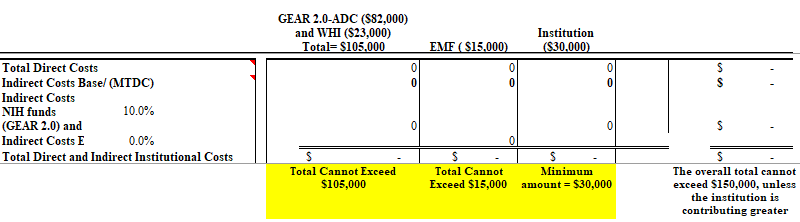 Total expensed charged to GEAR INCLUDING  indirect costs:
Automatically calculated
Total expensed charged to your institution:
Automatically calculated